Teachings for 
Exercise 8C
The Binomial Expansion

= 70
8C
The Binomial Expansion
The Binomial expansion allows you to expand powers of binomial expressions.

The full formula for Binomial expansion is:
This relationship is in the exam formula booklet!
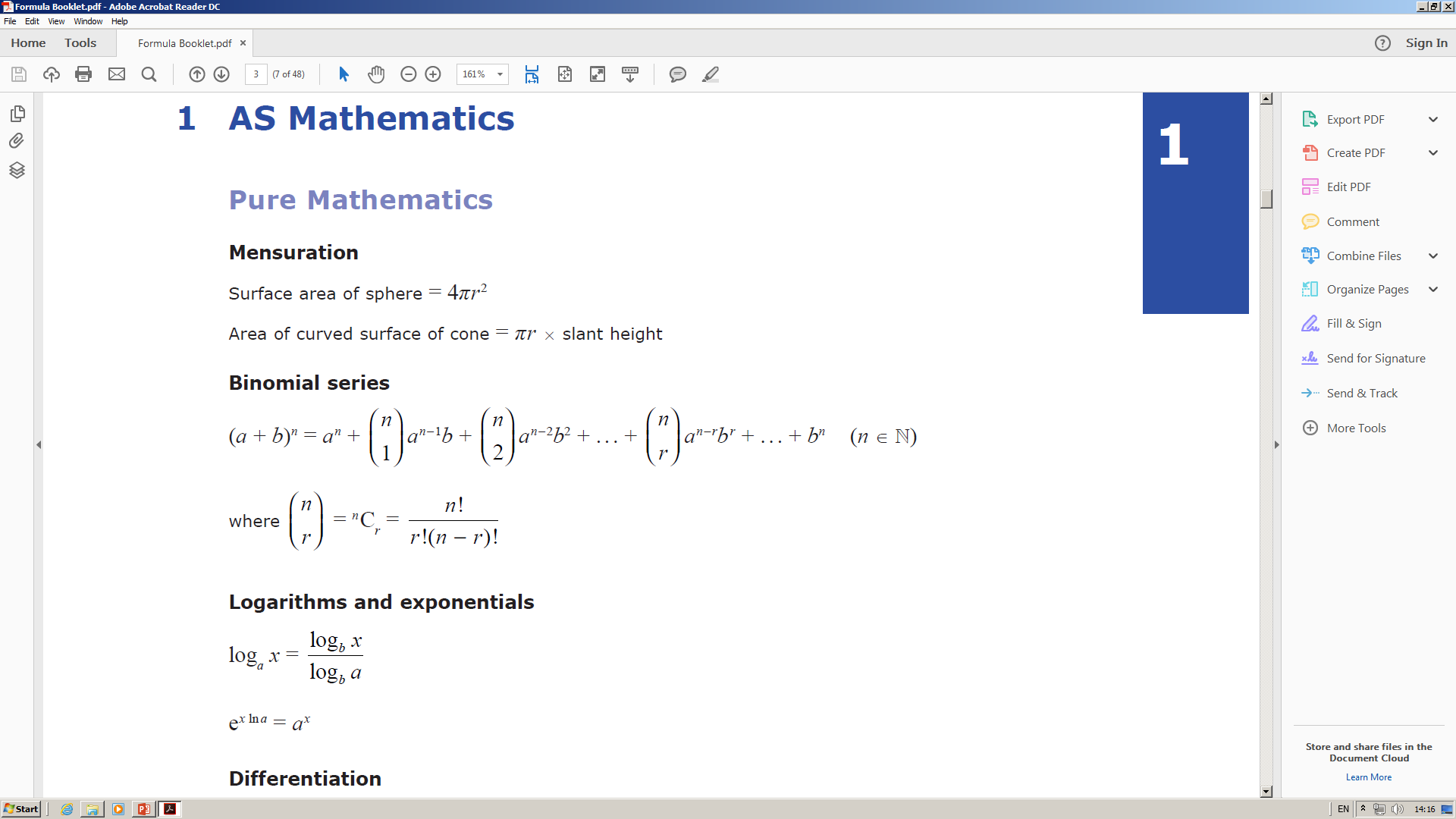 8C
The Binomial Expansion
Write out each term with the correct powers and notation

 Do this before working any terms out…
Work out the coefficient of each term. Be very careful with negative numbers!
8C
The Binomial Expansion
Write out each term with the correct powers and notation – you only need to do 4 terms!

 Do this before working any terms out…
Work out the coefficient of each term. Be careful!
8C
The Binomial Expansion
Write out each term with the correct powers and notation – you only need to do 4 terms!

 Do this before working any terms out…
Work out the coefficient of each term. Be careful!
8C